ÍÞRÓTTA- OG TÓMSTUNDASVIÐ
DEPARTMENT OF SPORT AND LEISURE
WYDZIAT SPORTU I REKREACJI
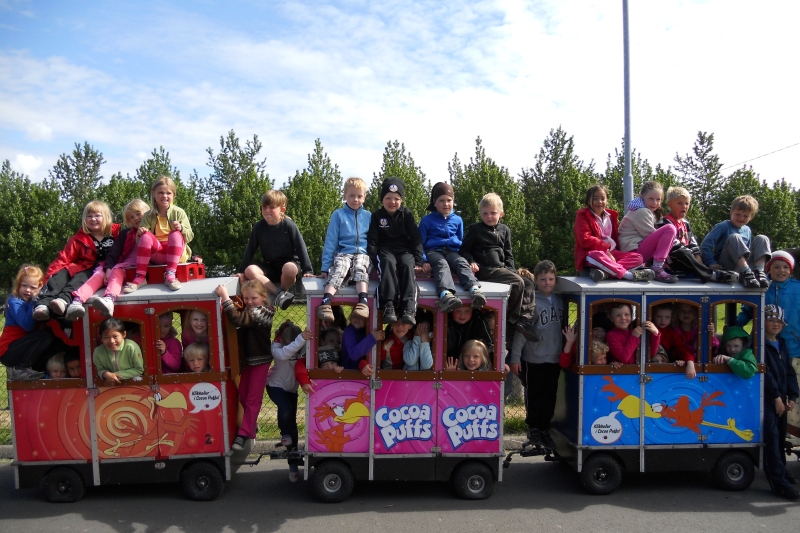 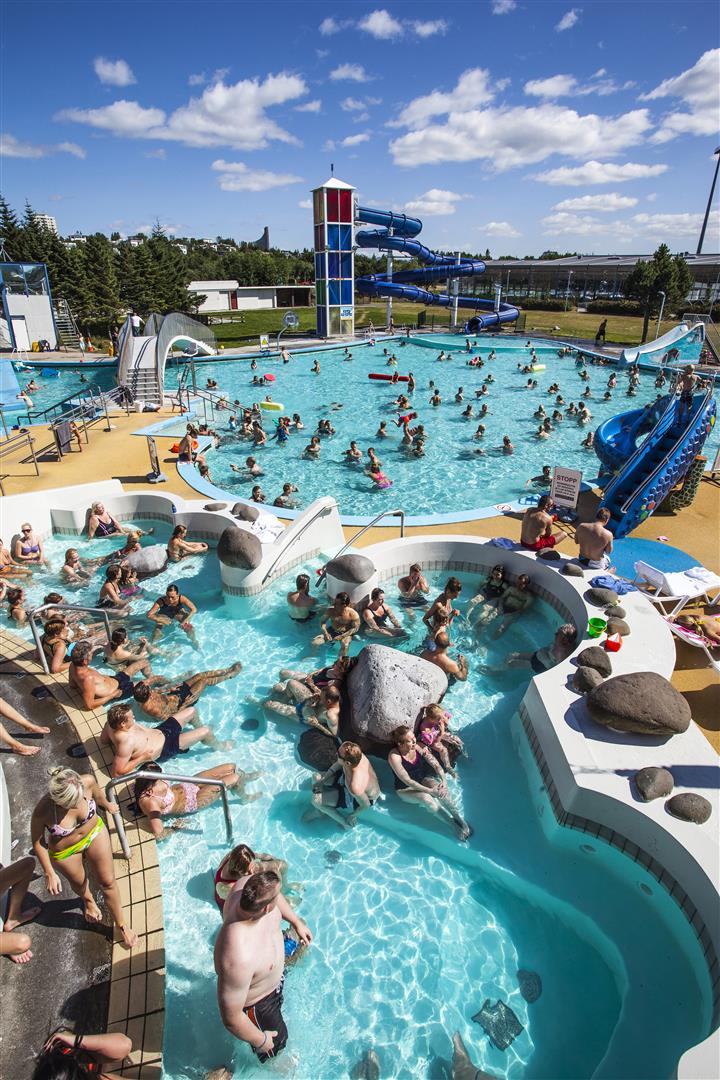 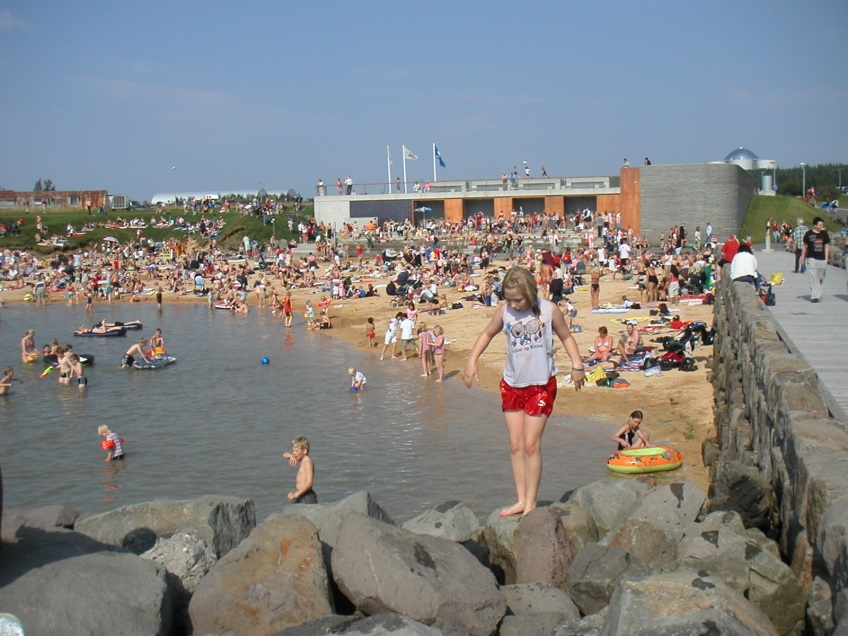 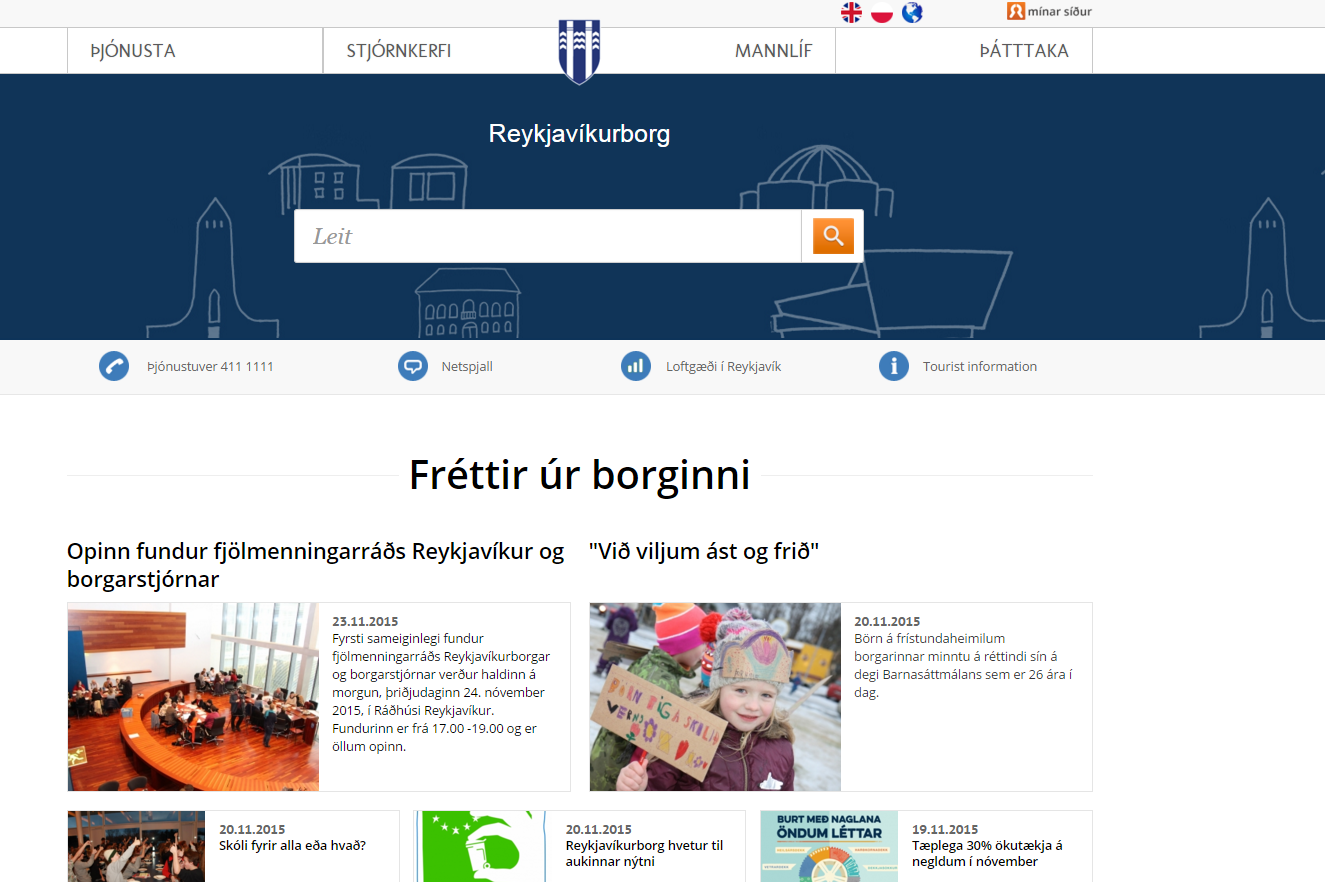 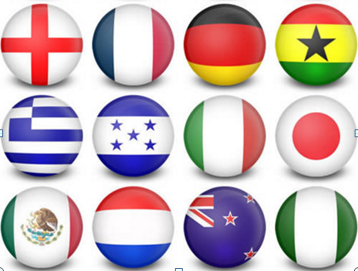 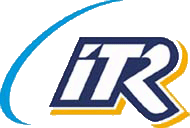 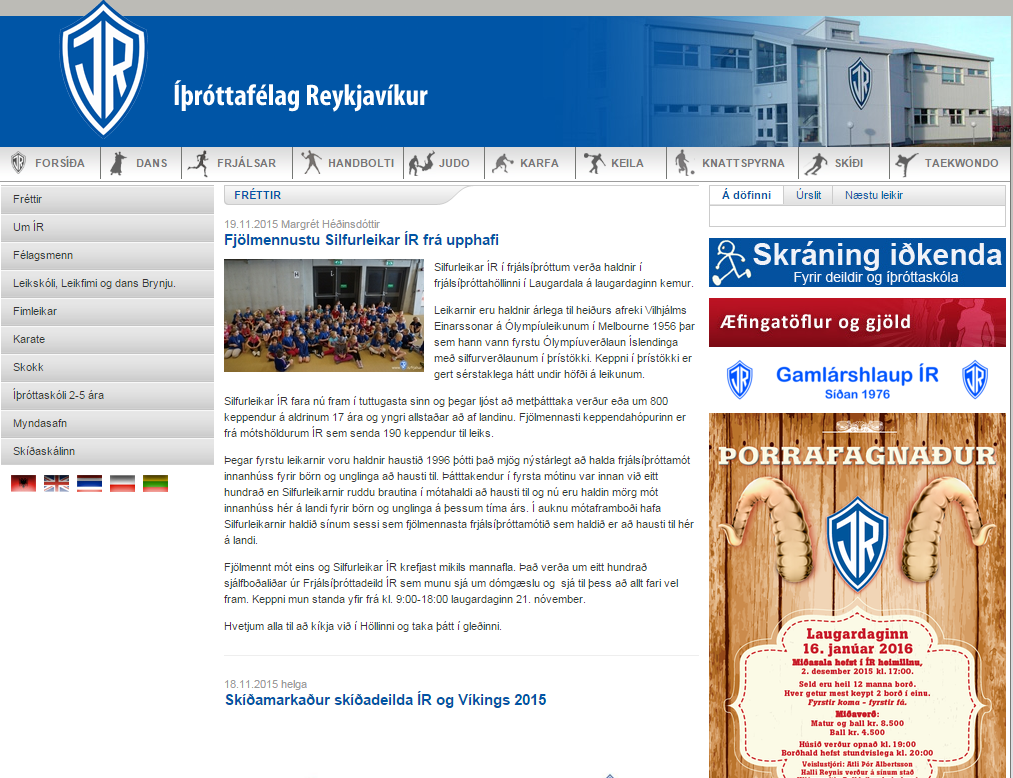 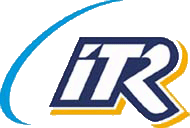 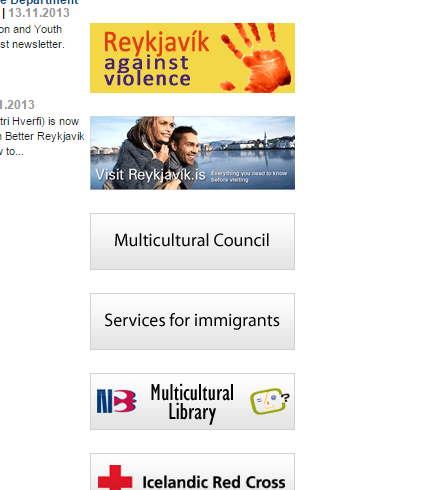 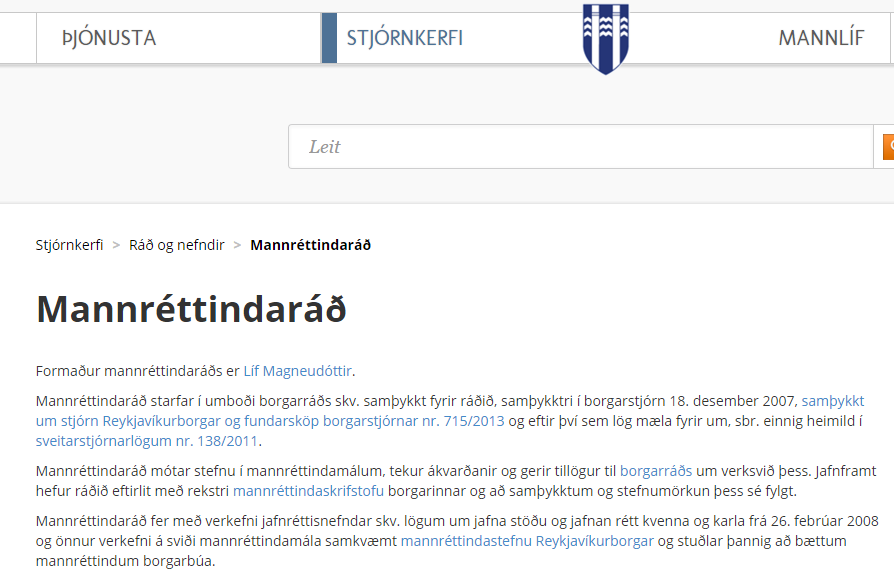 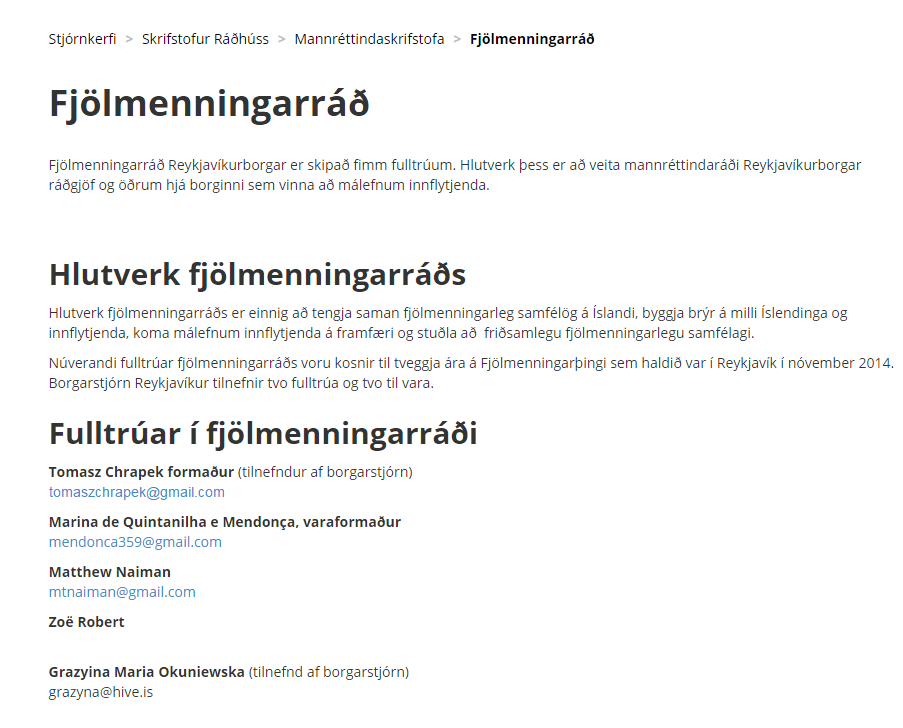 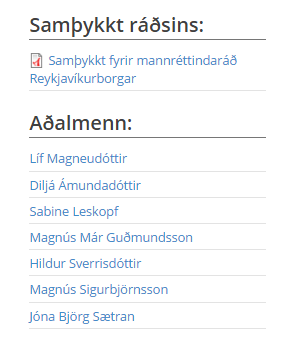 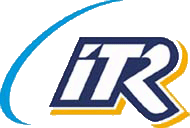 Ný frétt
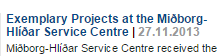 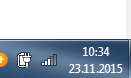 Tveggja ára gömul
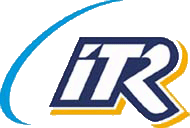 Einfalt –en virkar
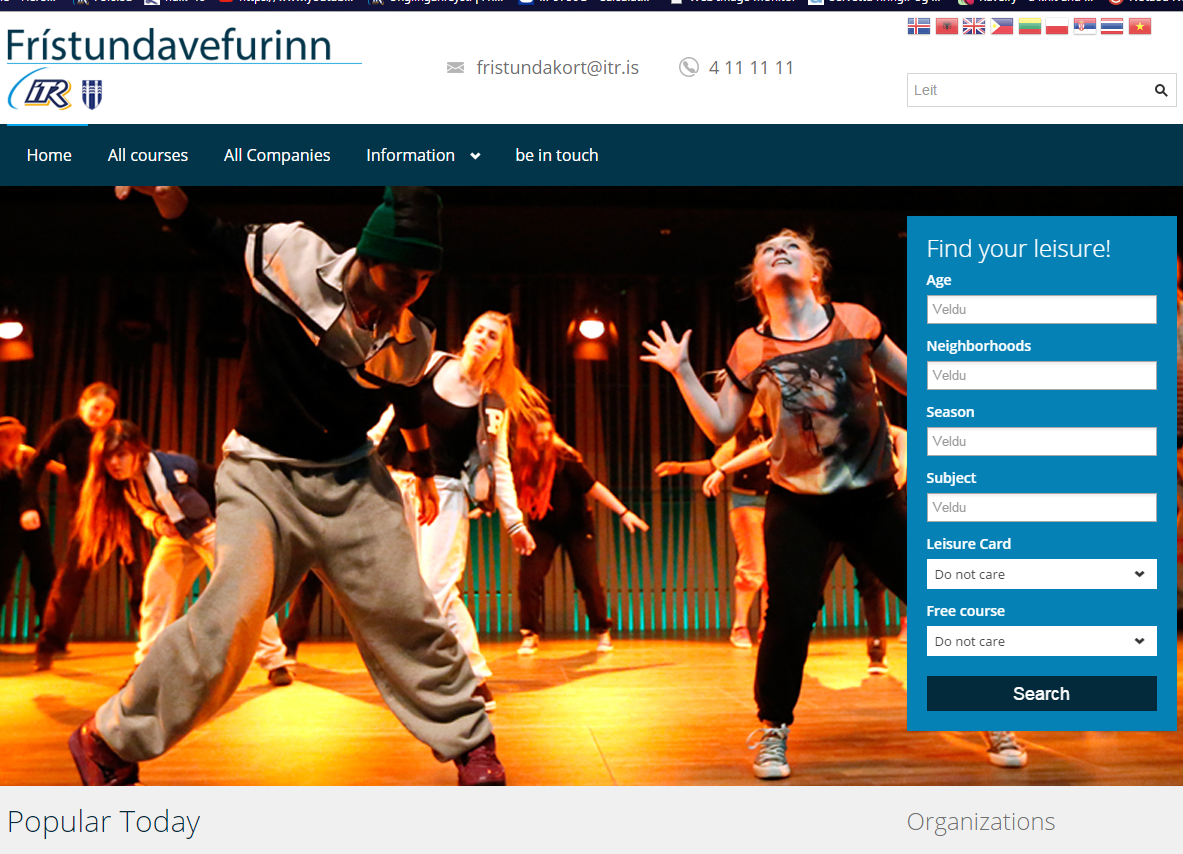 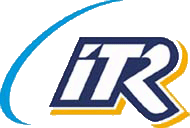 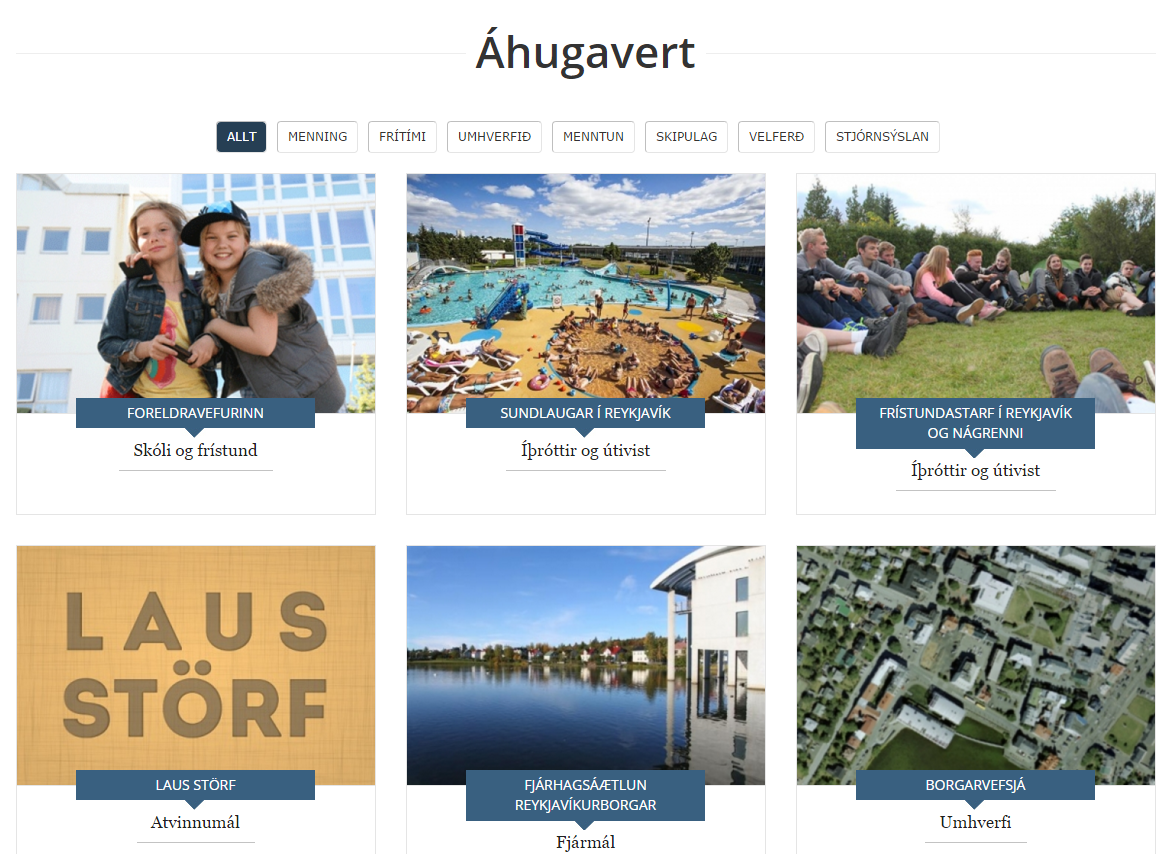 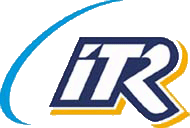 Stokkhólmur
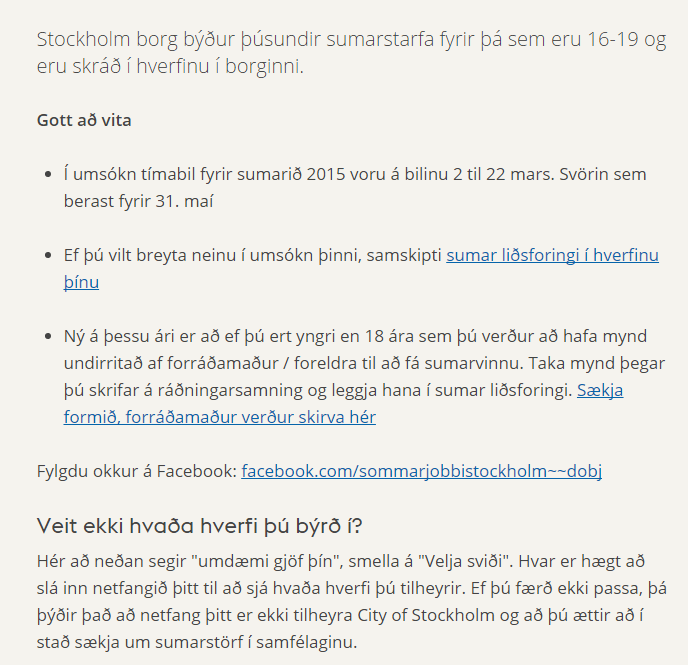 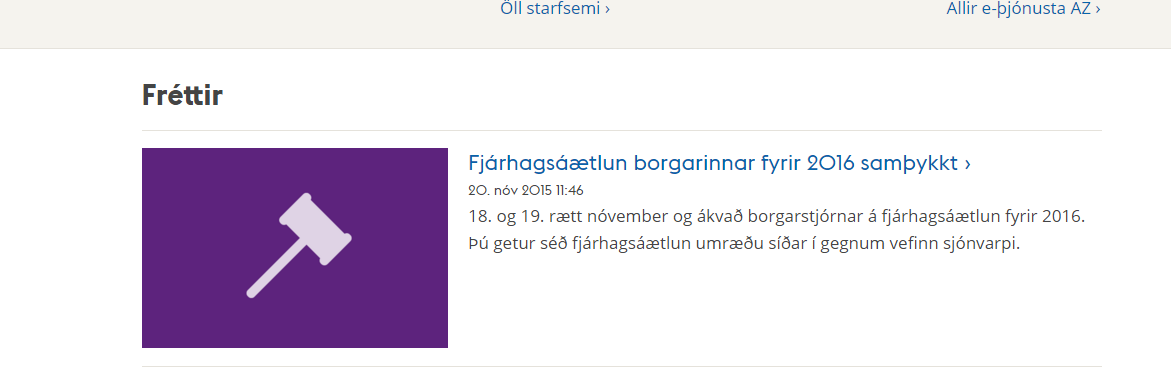 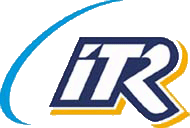 Dziekuje bardzoThank youTakk fyrir
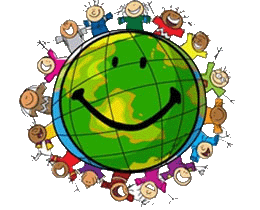